Robotics in a modern school – a necessity and a challenge
Valmiera`s  Secondary school No 5
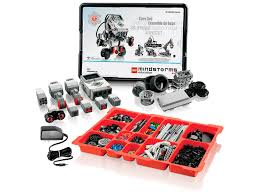 8 Lego Mindstorms komplekti
1,5 gadu laikā 5 skolotāji  novadīja 240 robotikas stundas
Kopumā piedalījās 46 skolēni vecumā no 11 līdz 16 gadiem
2/3 zēni
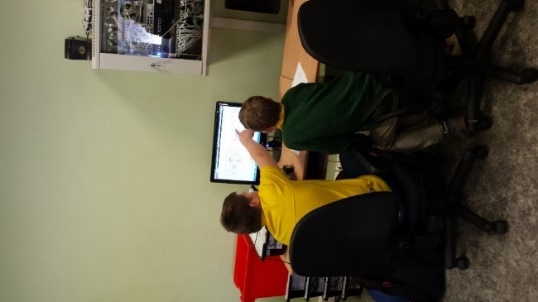 Robotika ir lieliska platforma dažādu kompetenču attīstībai.
Fizika 
Matemātika
Informātika
Datorika
Mūzika
Bioloģija
Utt.
1. uzdevums - robotam jānobrauc noteikts attālums taisnā virzienā 
komanda Kustēties Stūrēt
Fizikas jēdzieni (laiks, pārvietojums, ātrums, jauda, apgriezienu skaits, frekvence, cikliskā frekvence utt.)
Matemātikas jēdzieni (rādiuss, grādi, radiāni, leņķis, riņķa līnijas garums utt.)
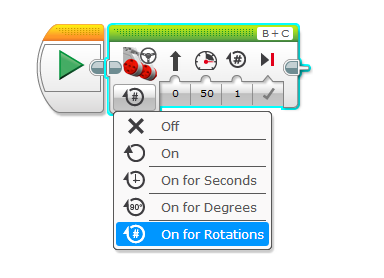 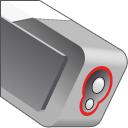 Krāsu sensora lietošana
Spēlēsim un dejosim
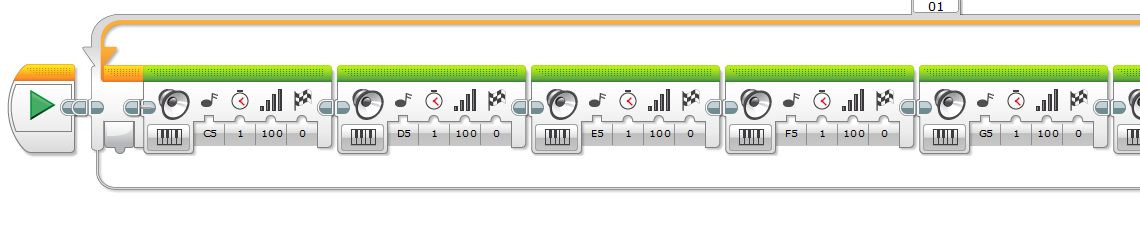 Spēlesim un dejosim
Deja
Gamma
Doties uz stāvlaukumu
Nākotne robotiem
Paldies par uzmanību
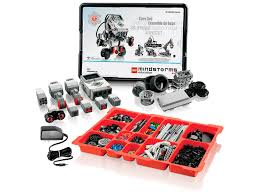